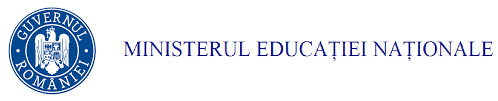 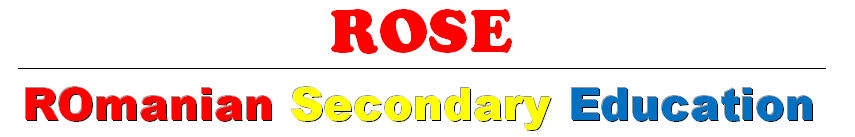 Proiectul privind Învățământul Secundar (ROSE)
Schema de Granturi Necompetitive pentru Universități (SGU-N)
Beneficiar: Universitatea din Craiova
Titlul subproiectului:  „Am ales, FIE – rămân” (FIE-R) 
Acord de grant nr. 24/SGU/NC/I din 16.10.2017
Tutorial
Mecanica I
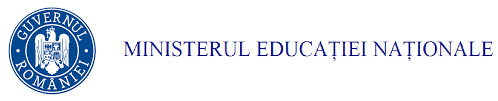 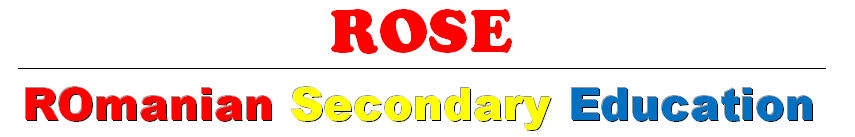 Obiectivul disciplinei
Cunoaşterea, inţelegerea şi aprofundarea noţiunilor fundamentale de mecanică.

 Însuşirea de către studenţi a cunoştinţelor şi abilităţilor necesare dobândirii de competenţe profesionale pentru înţelegerea şi gestionarea aspectelor esenţiale de natură mecanică privind statica, cinematica şi dinamica sistemelor.
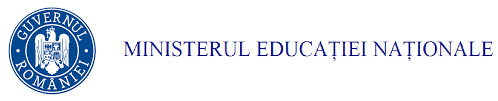 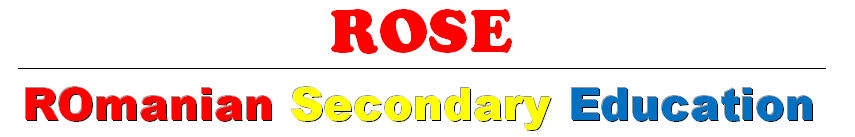 Noțiuni teoretice
Teoria vectorilor alunecatori. 

Geometria maselor.

Cinematica punctului material.
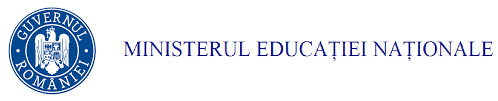 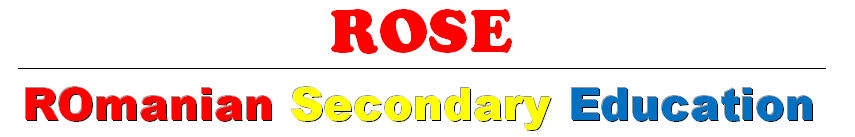 Noțiuni teoretice
Cinematica solidului rigid si a sistemelor de rigide.

Dinamica punctului material.

 Metode de studiu in dinamica solidului rigid si a sistemelor de rigide. 

Noţiuni de mecanică analitică. Modele reduse ale sistemelor mecanice
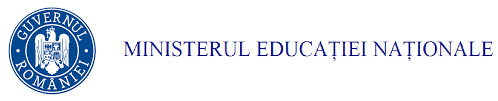 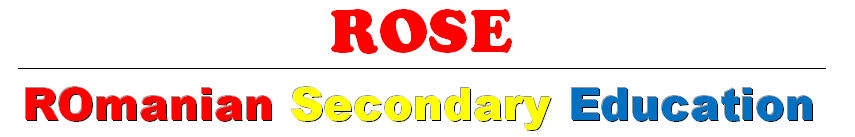 Noțiuni practice
Teoria vectorilor alunecatori – laboratorul 1

Centre de masă– laboratorul 2

Momente de inerţie – laboratorul 3
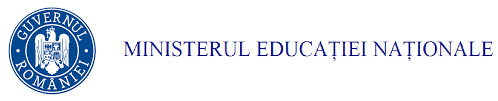 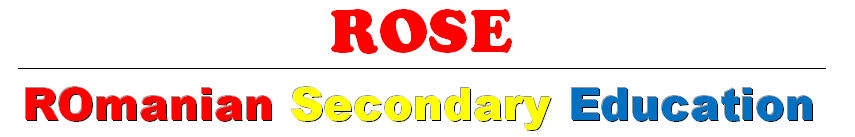 Notiuni practice
Cinematica punctului material – laboratorul 4.

Cinematica solidului rigid – laboratorul 5.

Dinamica punctului material – laboratorul 6.

Dinamica solidului rigid – laboratorul 7.